All Wales Intraoperative Cell Salvage (ICS) Data Collection Form
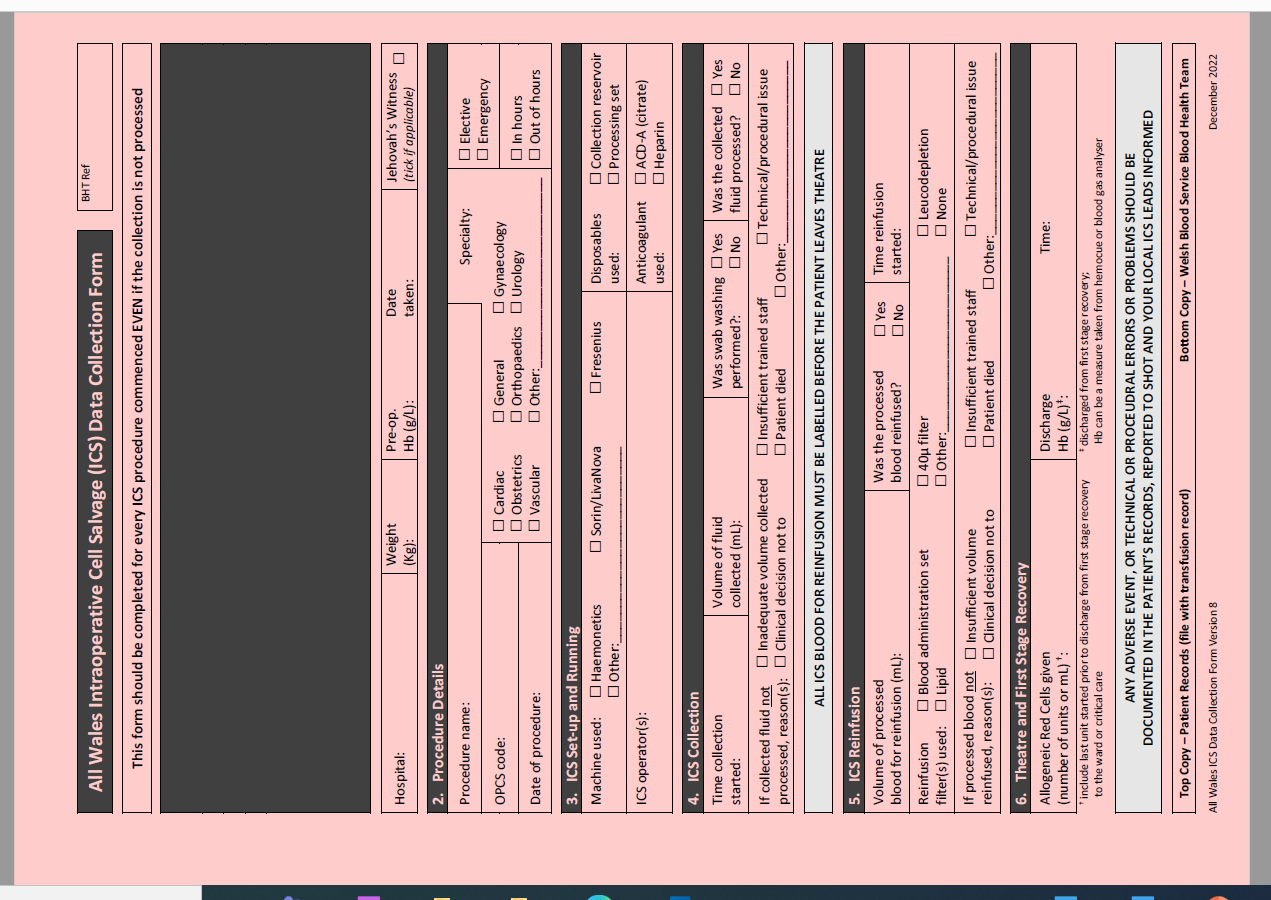 WBS Blood Health Team, 2023